Școala Gimnazială                    Bilciurești
ZIUA  PORȚILOR 
                DESCHISE
miercuri,    
   7.03.2018,0ra 12.00     
       2017 - 2018
BINE  AȚI  VENIT !
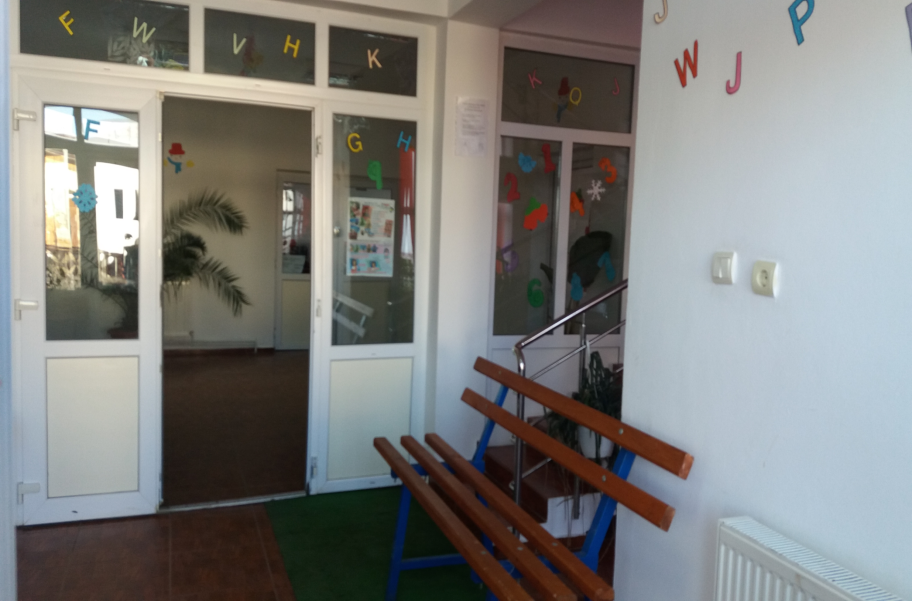 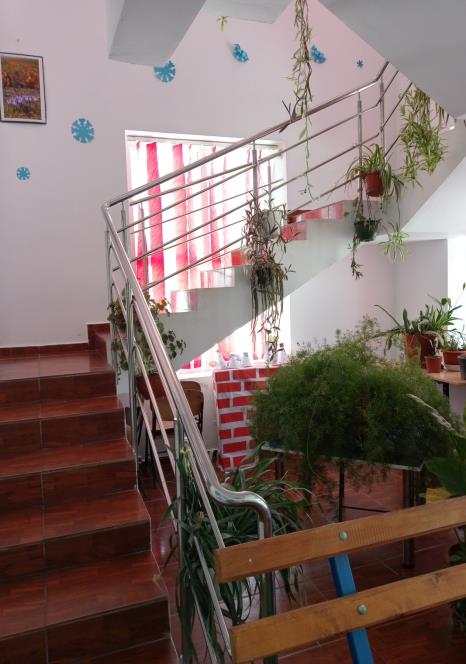 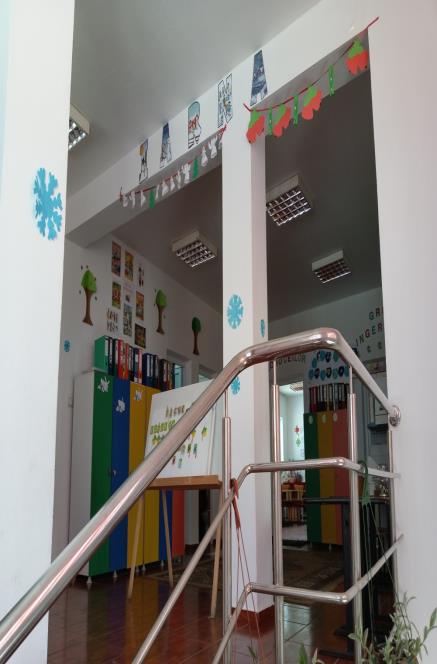 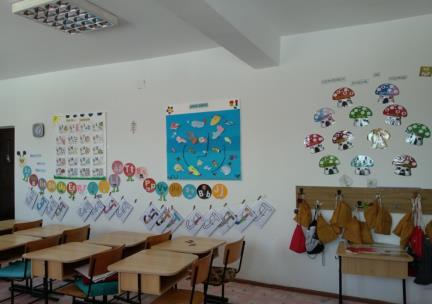 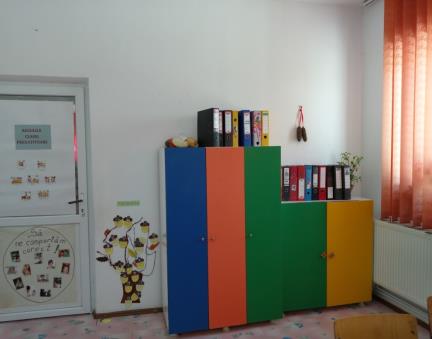 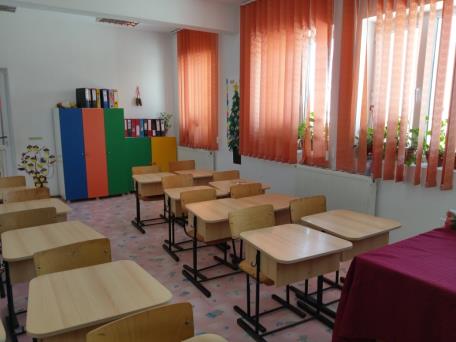 Vrem să sărbătorim!
Clasa  pregătitoare
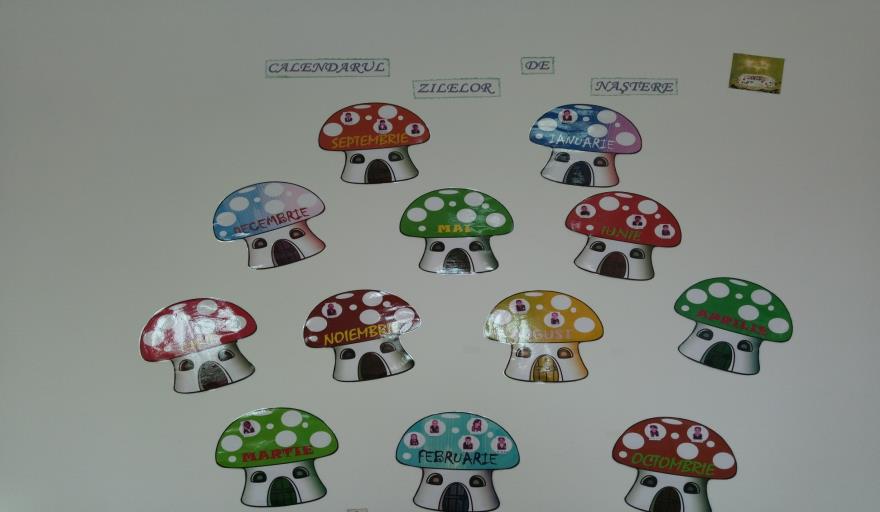 Întâlnirea de dimineață
Albă ca zăpada și cei șapte pitici
Mica mea bibliotecă
Suntem  prieteni!
Descoperim literele împreună
CLASA PREGĂTITOARE
Ne jucăm, învățăm,    
        creștem împreună!
Mulțumim!
Dragi părinți,
Vă așteptăm  miercuri, 7.03 2018, ora 12.00, la               
  ”ZIUA PORȚILOR DESCHISE”